Endodontik Tedavide Kullanılan Aletler
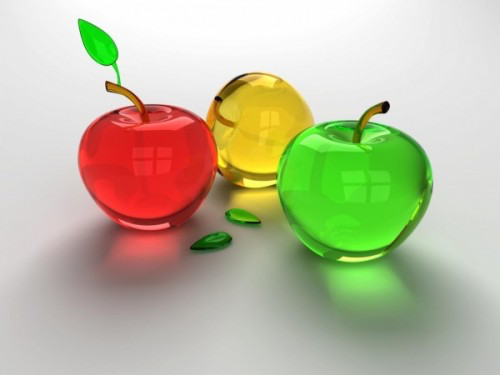 PARMAK SPREADER
Kanal dolumu sırasında güta perkayı kondanse etmeye yarar
Parmakla kullanılır
Pürüzsüz ve sivri uçludur
Keskin tıbbi atık kovasına atılır
Elle kullanılan tipi de vardır
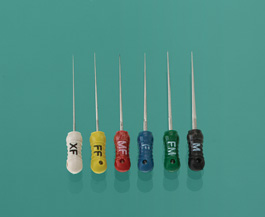 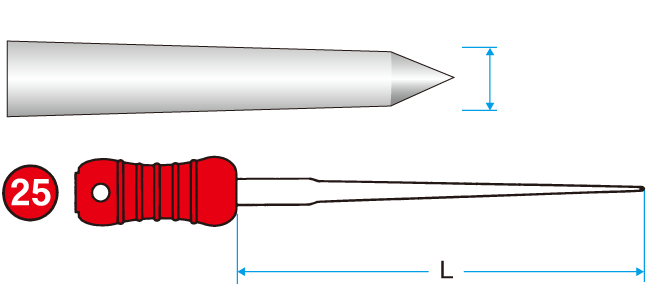 ENDODONTİK PLUGGER
Güta perka veya çeşitli materyalleri kanala kondanse etmeye yarar
Farklı çapta uçları vardır
Parmak veya el aleti olanları vardır
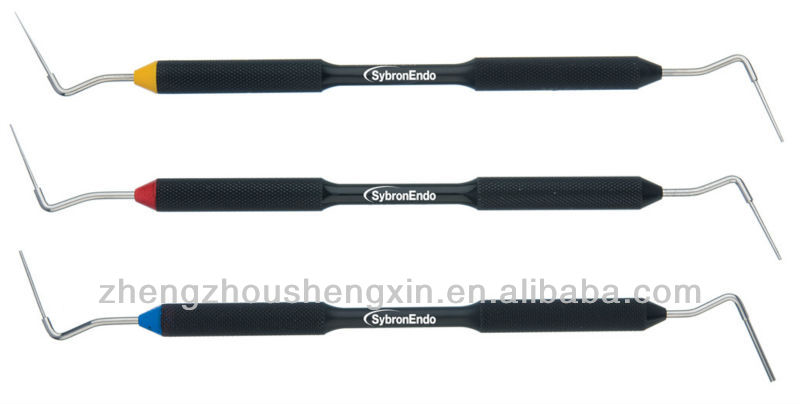 PAPER POİNT (KAĞIT KON)
Kanalın içini kurulamak için kullanılır
Standart tip: endodontik eğelerle aynı ISO sınıflamasını takip eder
Farklı açılarda farklı tipleri vardır
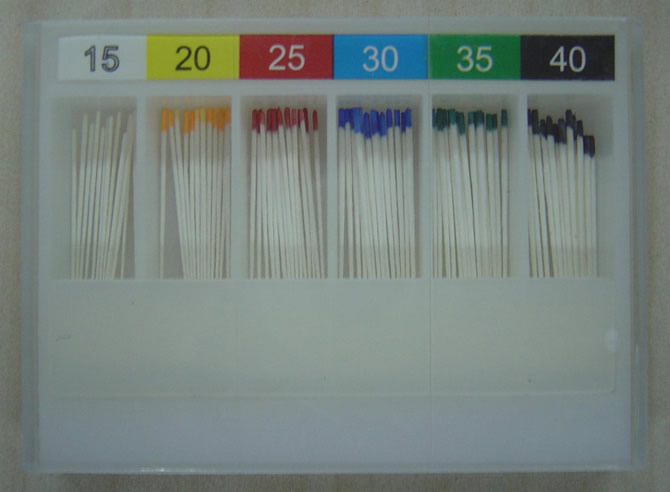 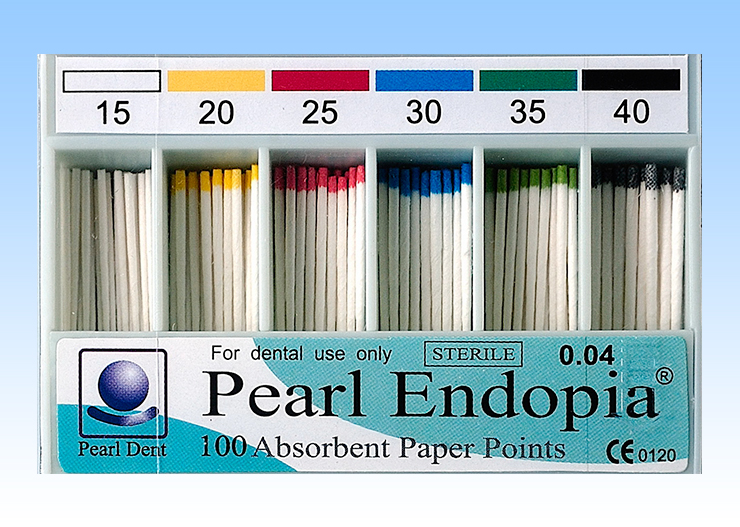 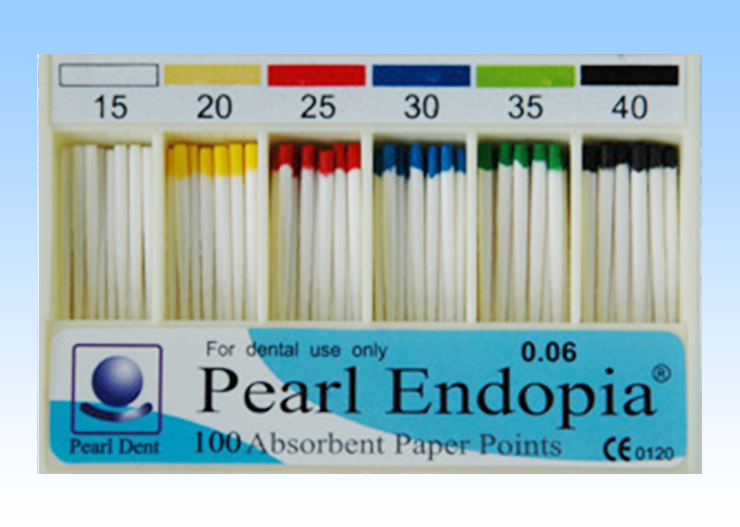 GÜTA PERKA KONLAR
Kök kanalını doldurmaya yarayan konlardır
Standart tip: endodontik eğelerle aynı ISO sınıflamasını takip eder
Farklı açılarda olan tipleri vardır
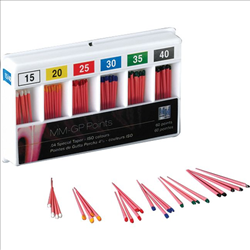 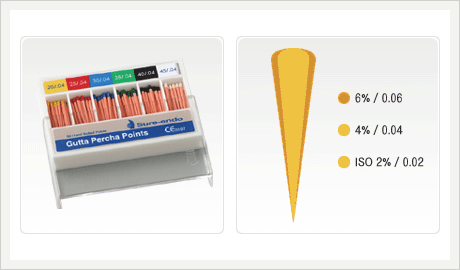